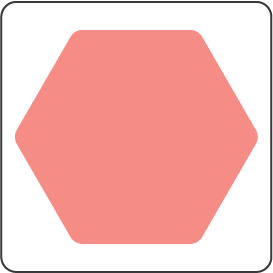 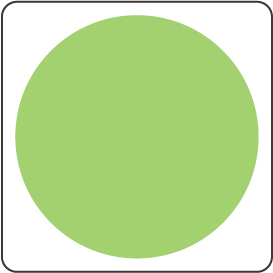 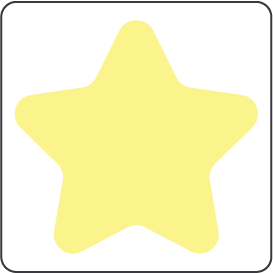 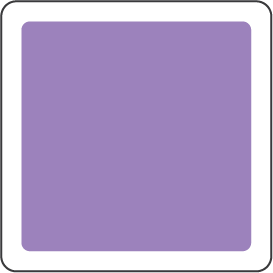 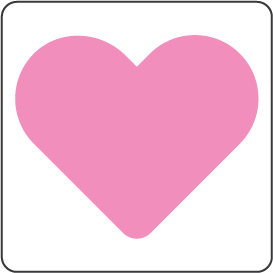 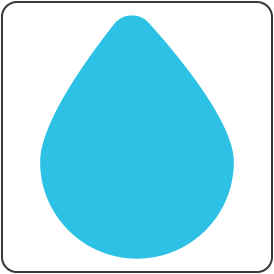 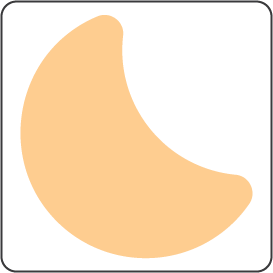 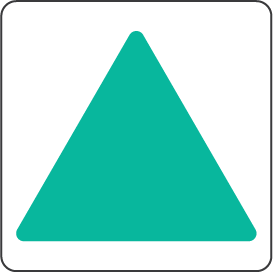 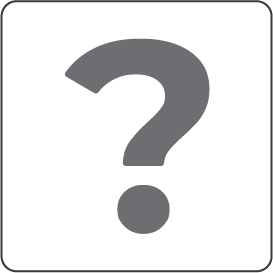 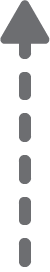 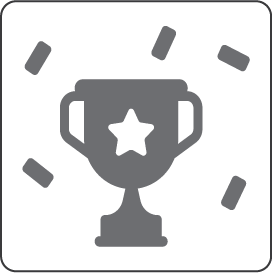 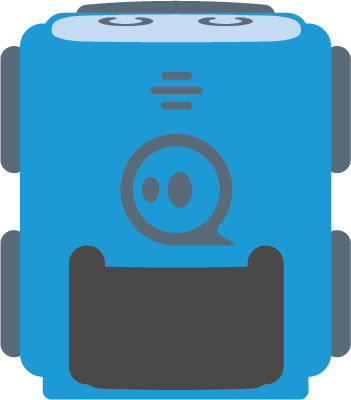 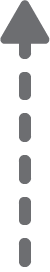 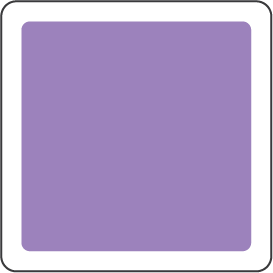 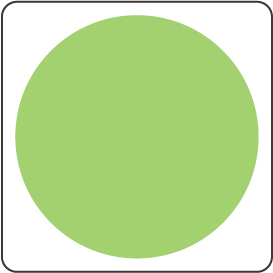 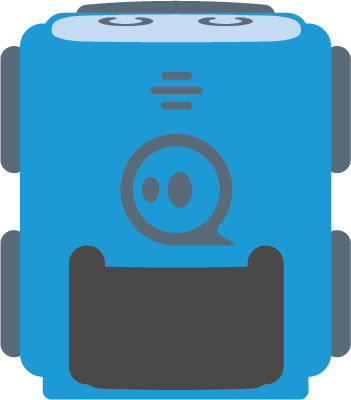 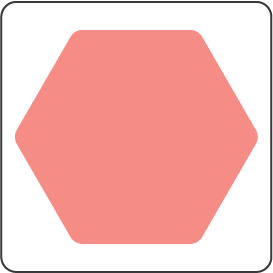 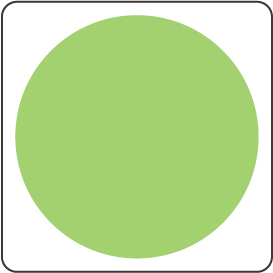 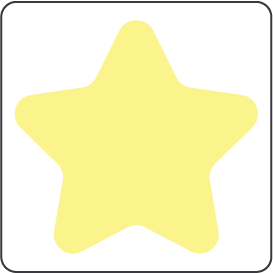 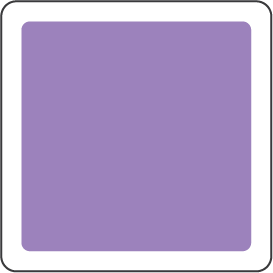 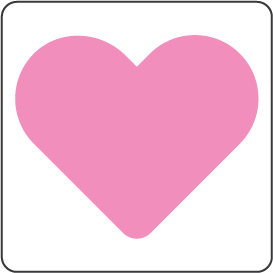 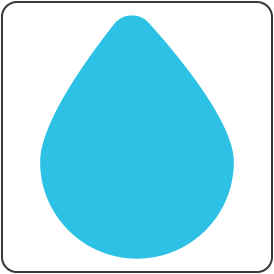 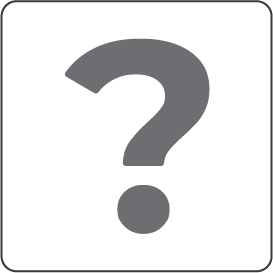 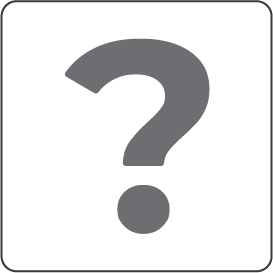 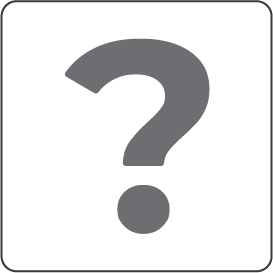 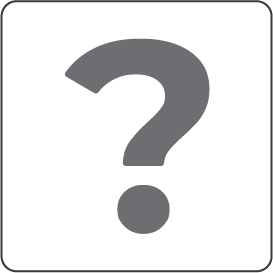 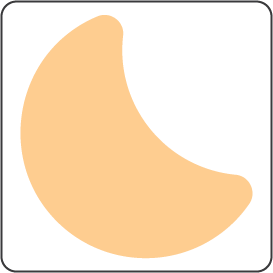 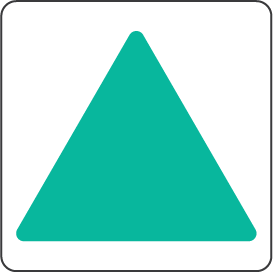 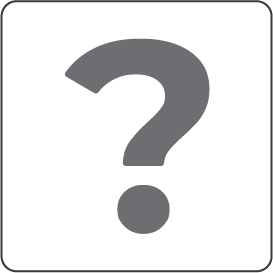 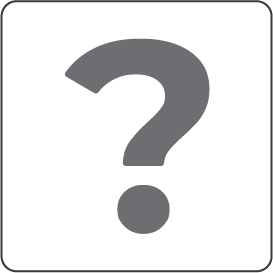 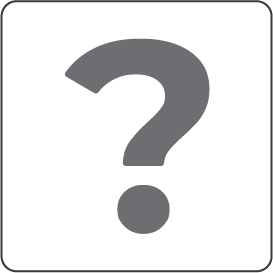 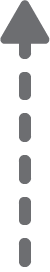 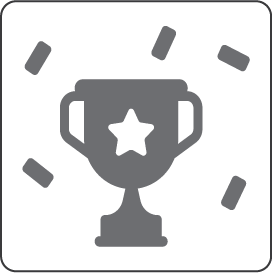 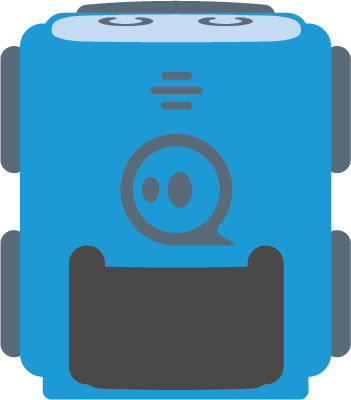 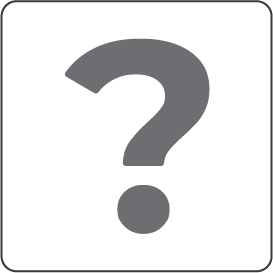 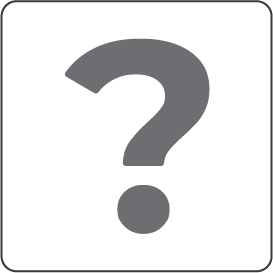 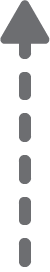 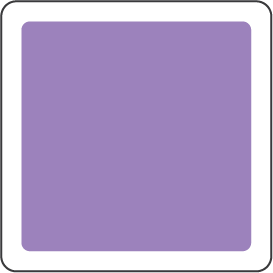 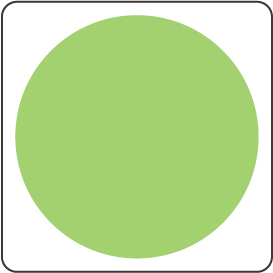 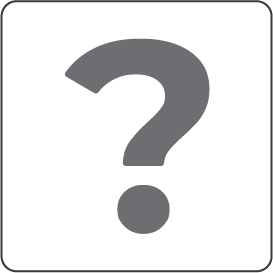 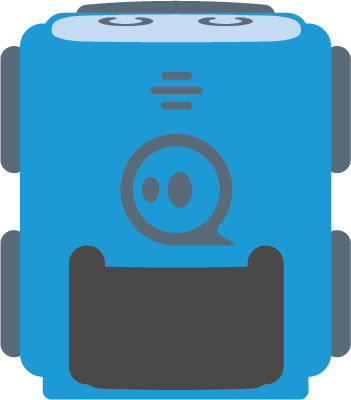 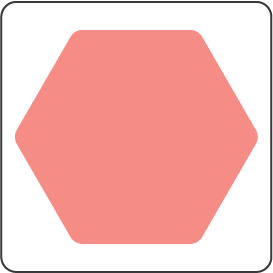 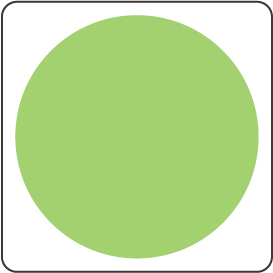 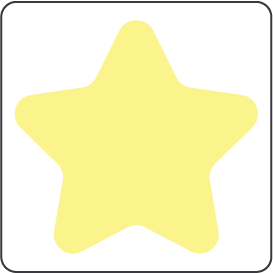 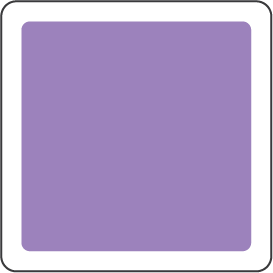 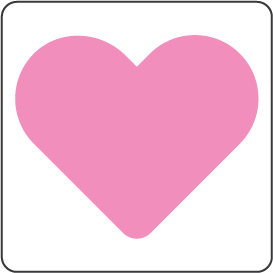 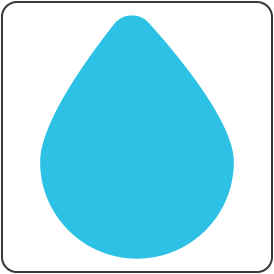 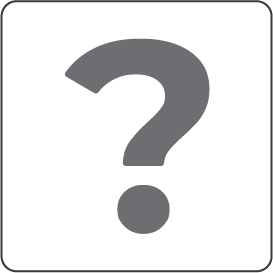 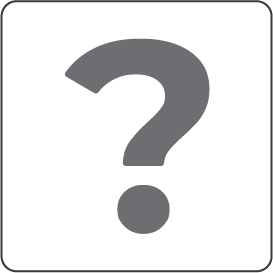 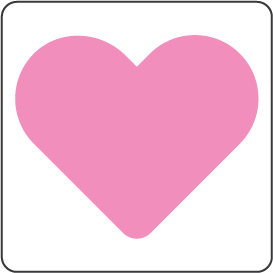 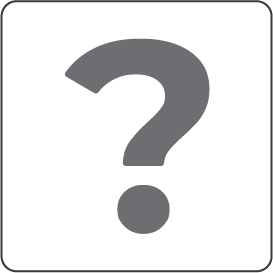 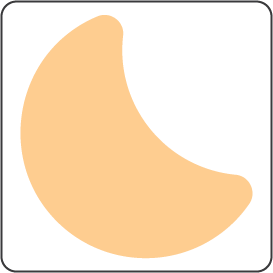 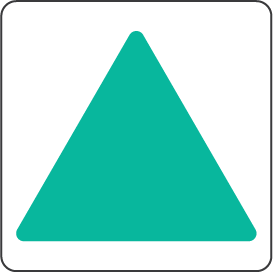 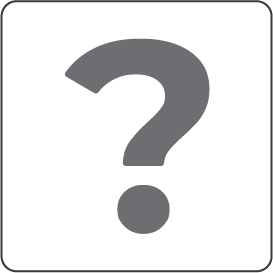 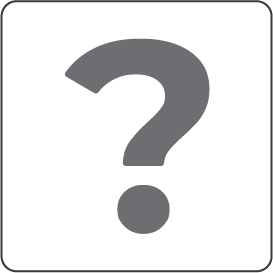 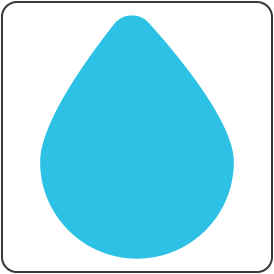 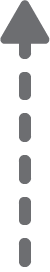 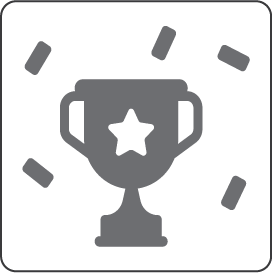 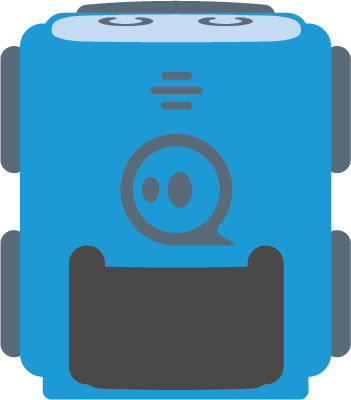 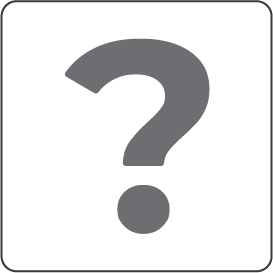 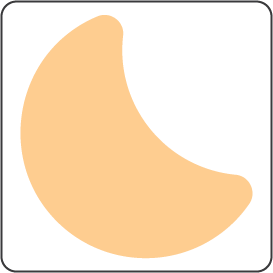 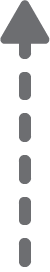 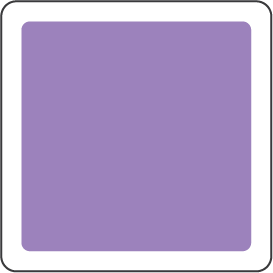 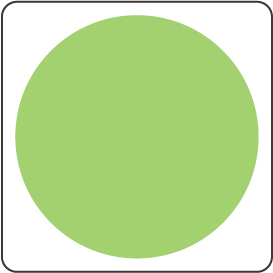 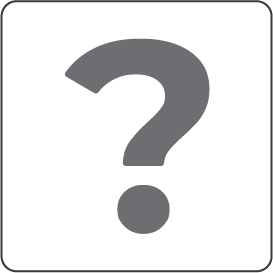 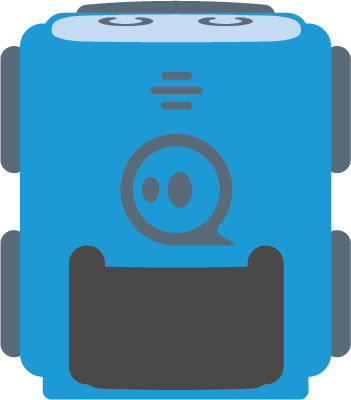 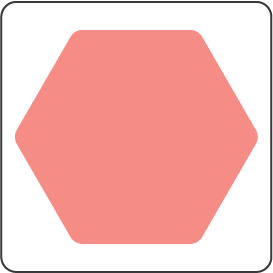 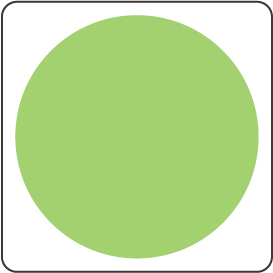 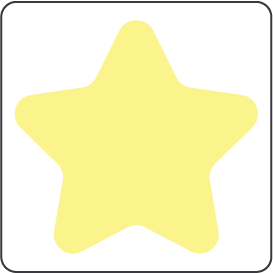 Solution
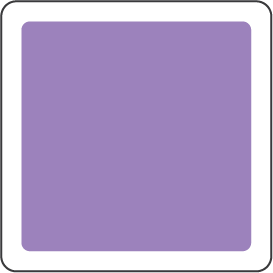 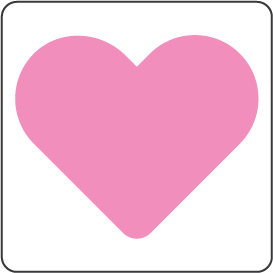 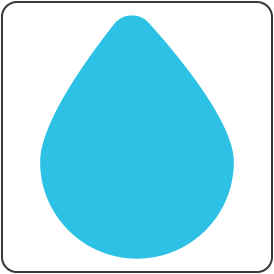 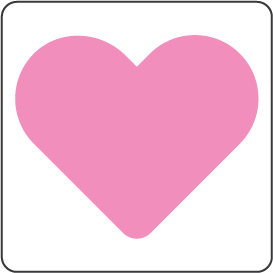 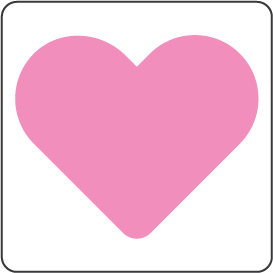 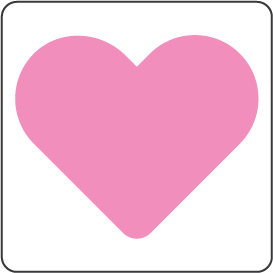 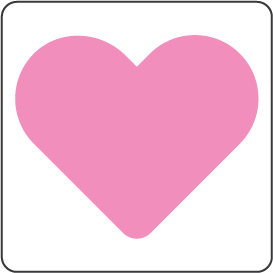 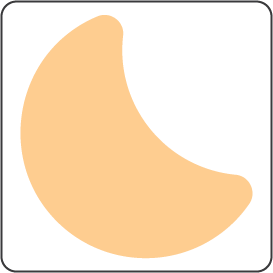 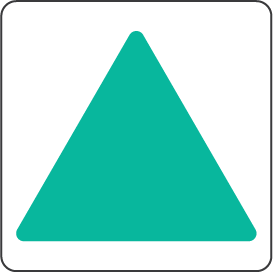 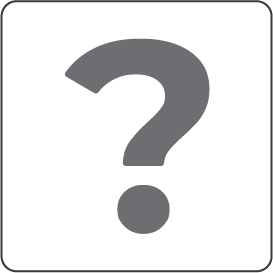 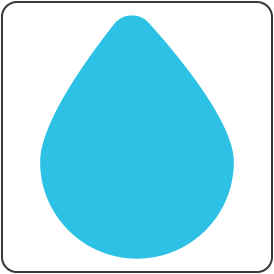 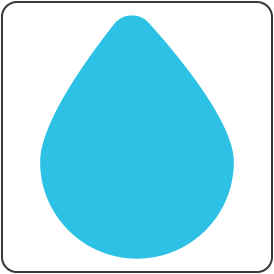 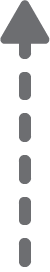 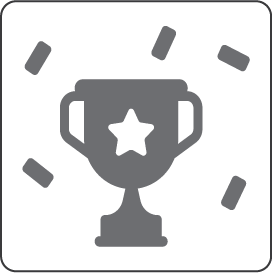 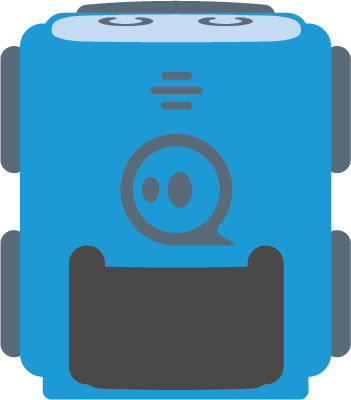 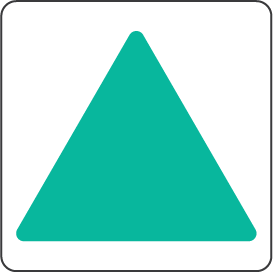 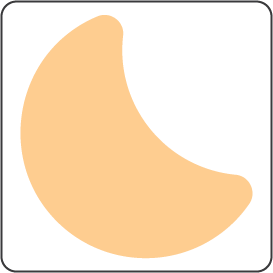 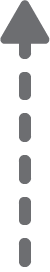 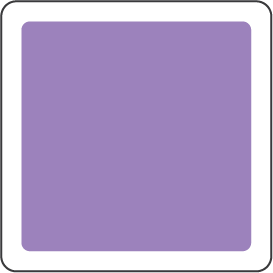 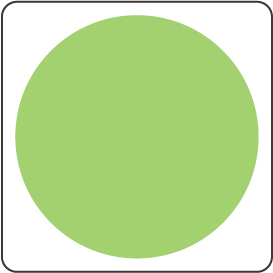 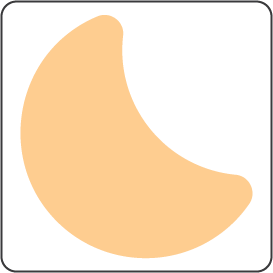 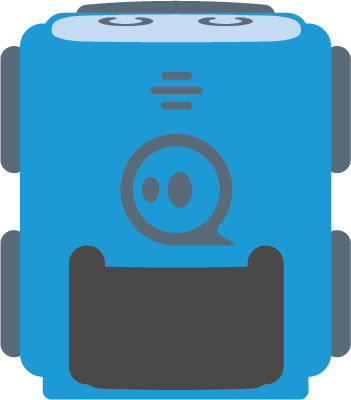 [Speaker Notes: Printable 8 x 10 grid]
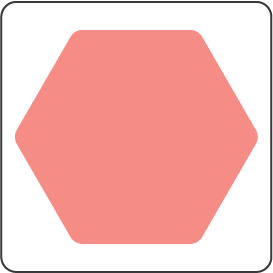 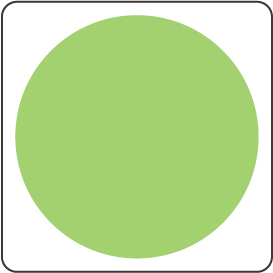 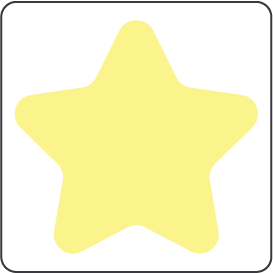 Challenge: 
Go through the numbers in ASCENDING order!
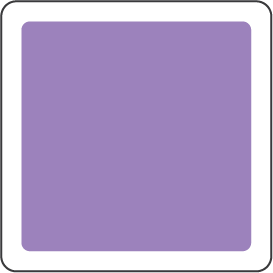 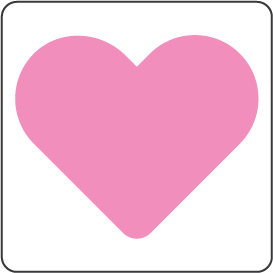 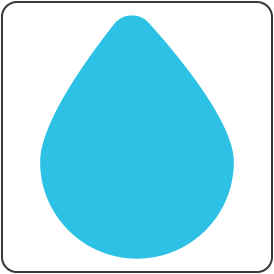 -12:(-6)
-4-(-3)
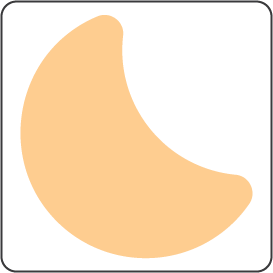 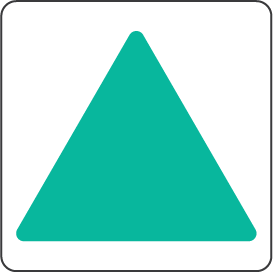 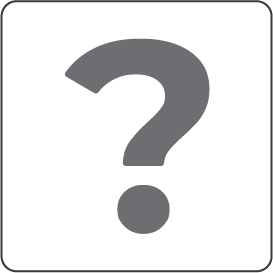 14:(-2)
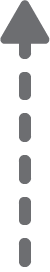 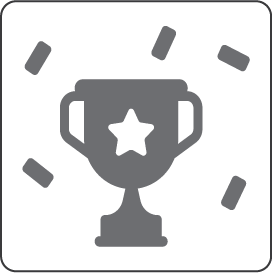 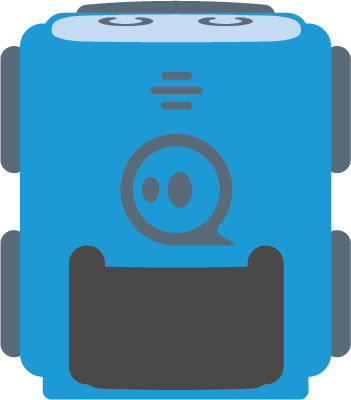 -9:(-3)
16:(-2)
3*(-2)
2*(-1)
-6:2
-3*3
3*3
-2+(-3)
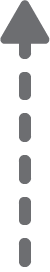 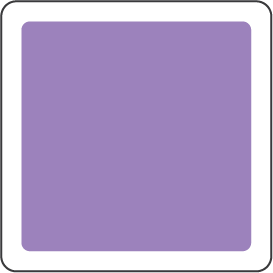 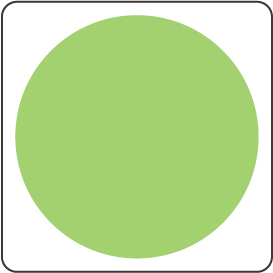 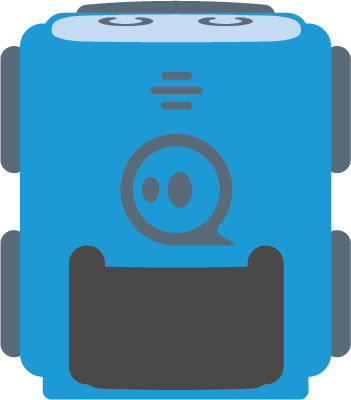 -4*(-3)
-16:4
[Speaker Notes: Printable 8 x 10 grid]
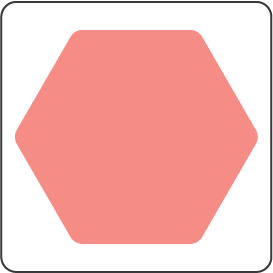 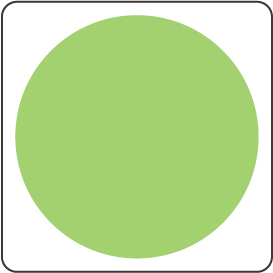 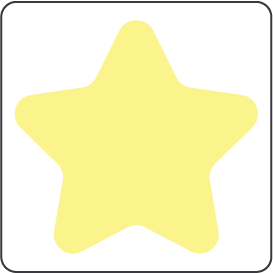 Challenge: 
Go through the numbers in ASCENDING order!
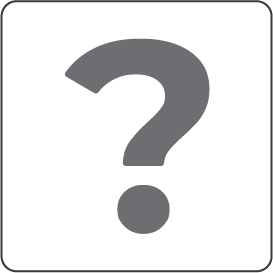 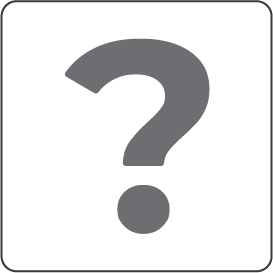 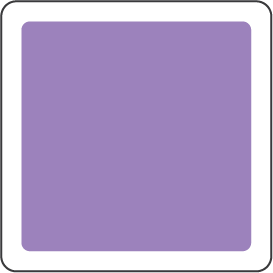 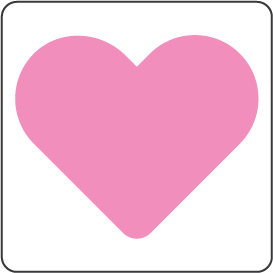 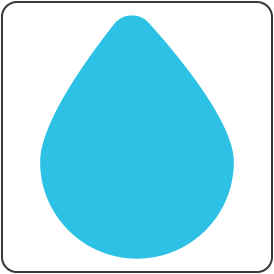 -12:(-6)
-4-(-3)
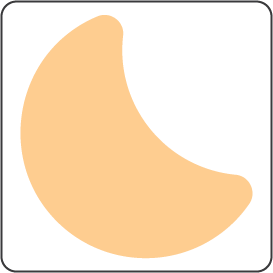 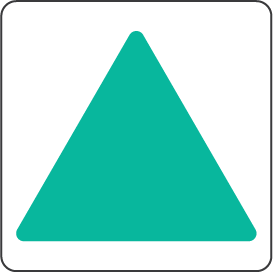 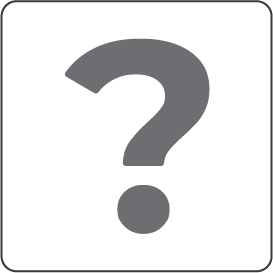 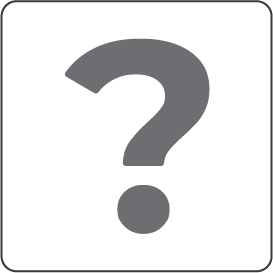 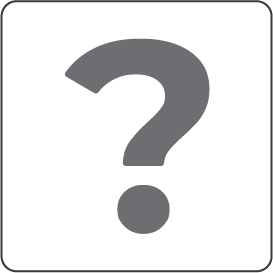 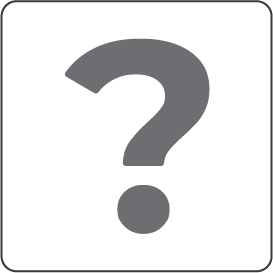 14:(-2)
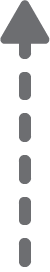 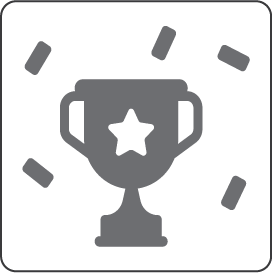 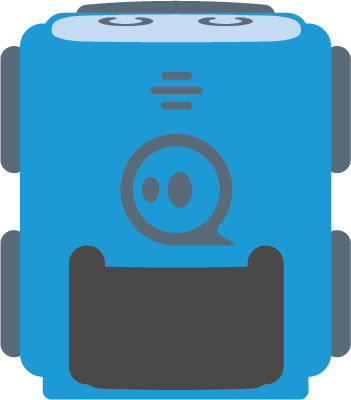 -9:(-3)
16:(-2)
3*(-2)
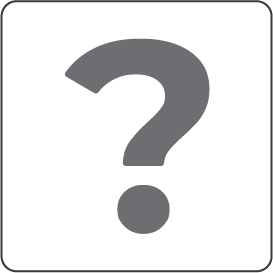 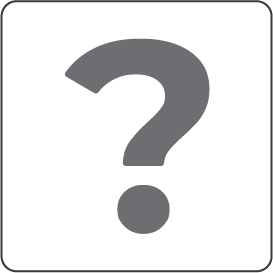 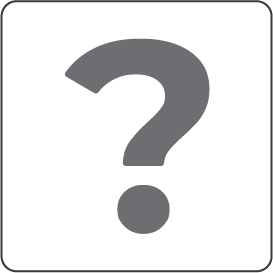 2*(-1)
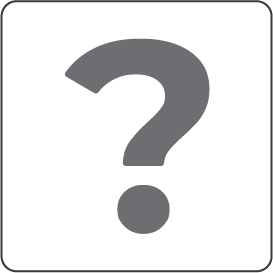 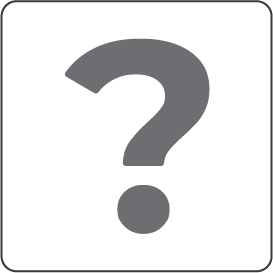 -6:2
-3*3
3*3
-2+(-3)
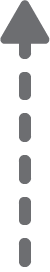 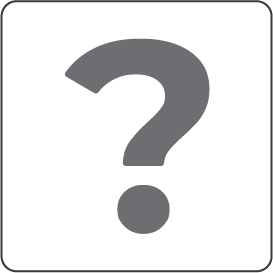 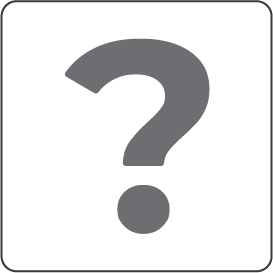 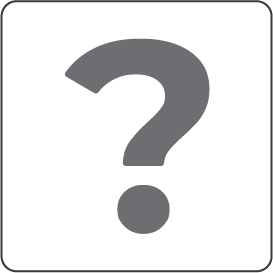 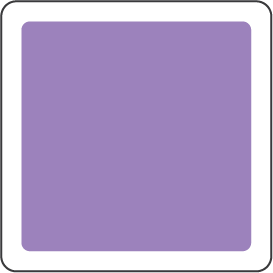 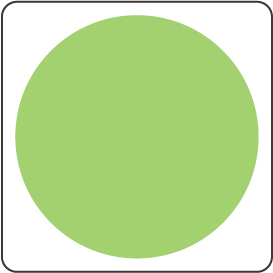 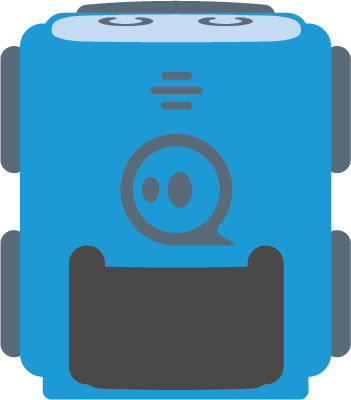 -4*(-3)
-16:4
[Speaker Notes: Printable 8 x 10 grid]
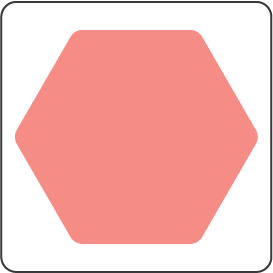 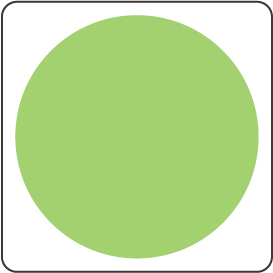 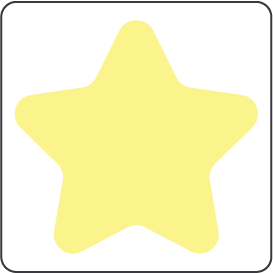 Challenge: 
Go through the numbers in ASCENDING order!
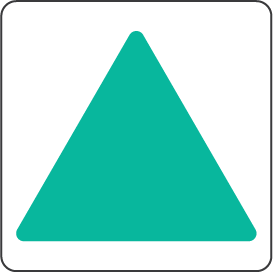 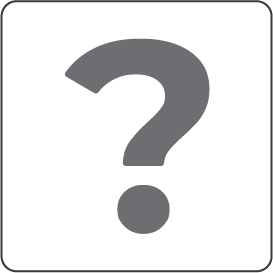 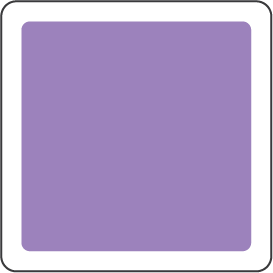 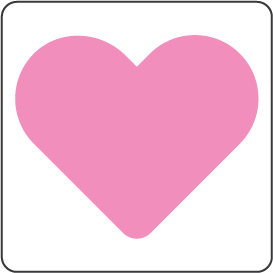 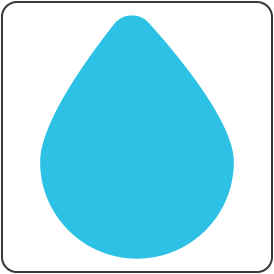 -12:(-6)
-4-(-3)
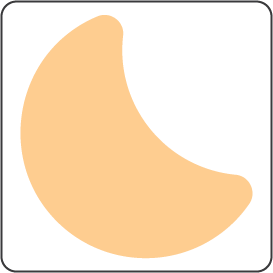 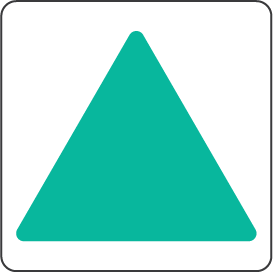 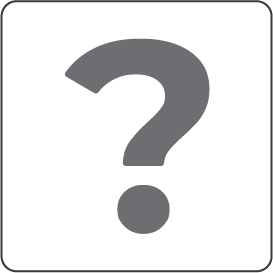 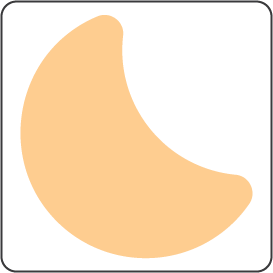 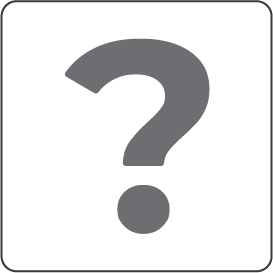 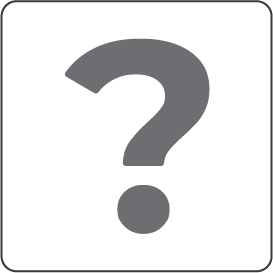 14:(-2)
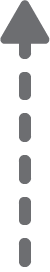 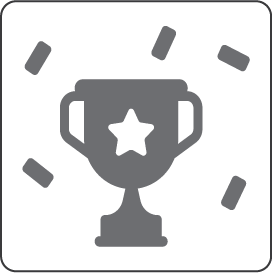 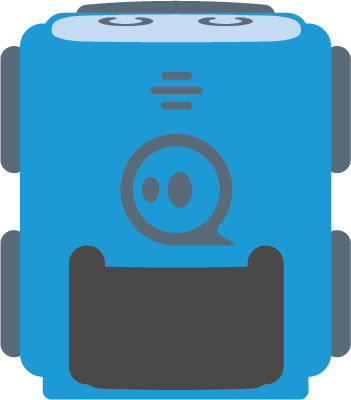 -9:(-3)
16:(-2)
3*(-2)
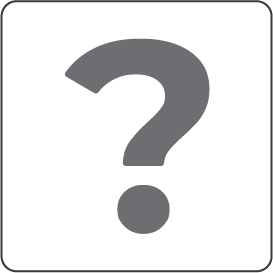 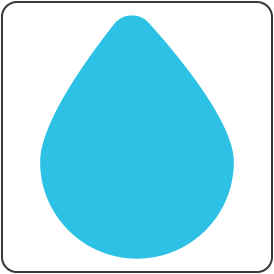 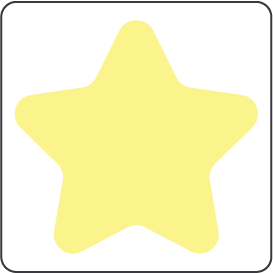 2*(-1)
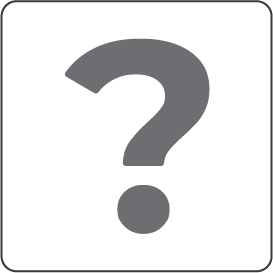 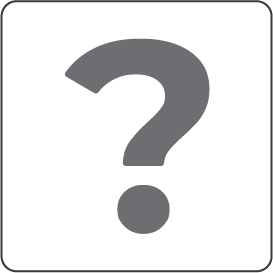 -6:2
-3*3
3*3
-2+(-3)
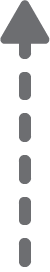 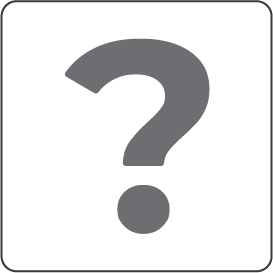 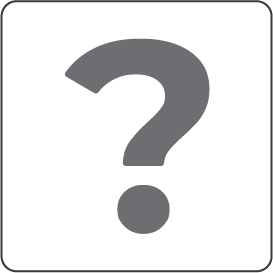 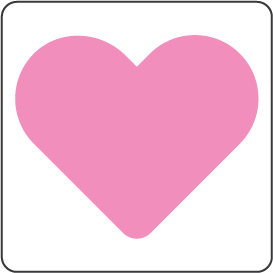 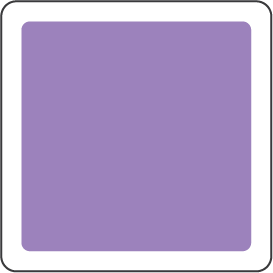 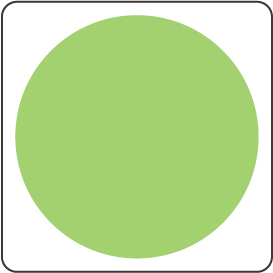 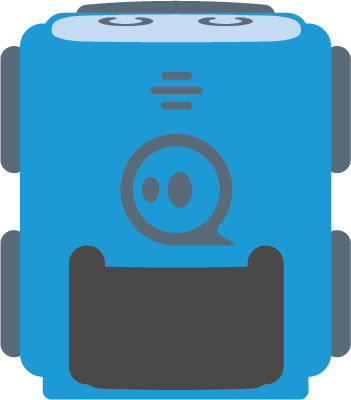 -4*(-3)
-16:4
[Speaker Notes: Printable 8 x 10 grid]
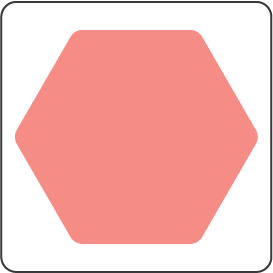 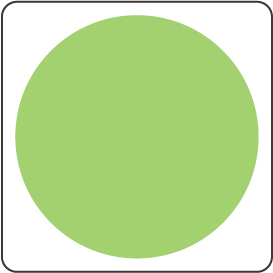 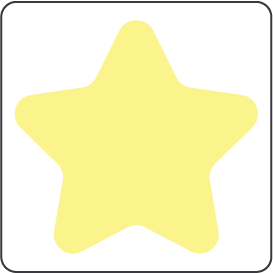 Challenge: 
Go through the numbers in ASCENDING order!
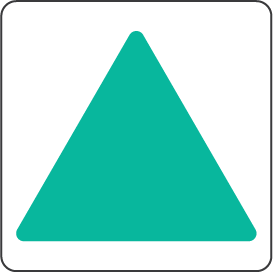 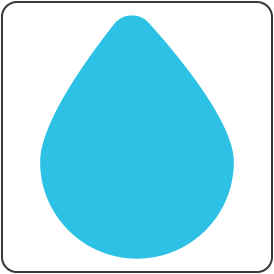 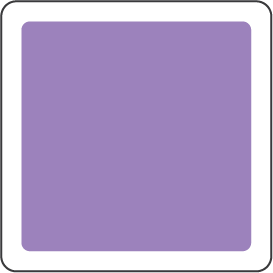 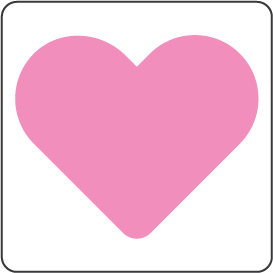 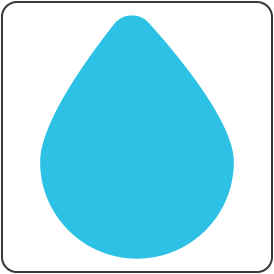 Solution
-12:(-6)
-4-(-3)
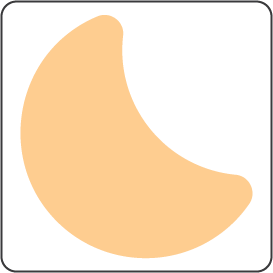 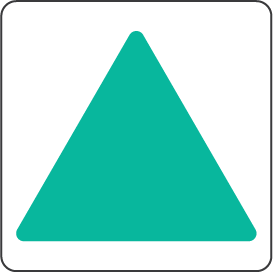 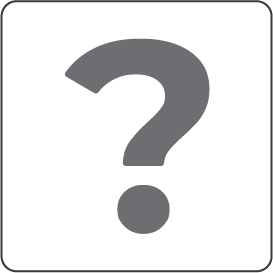 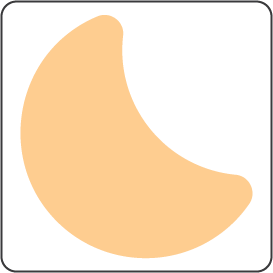 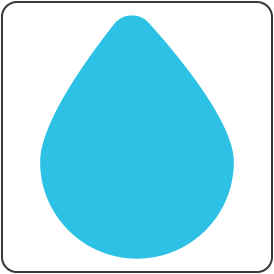 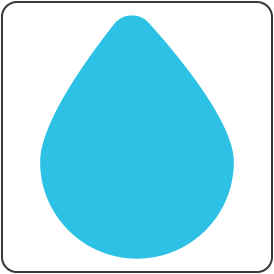 14:(-2)
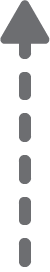 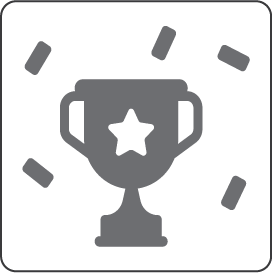 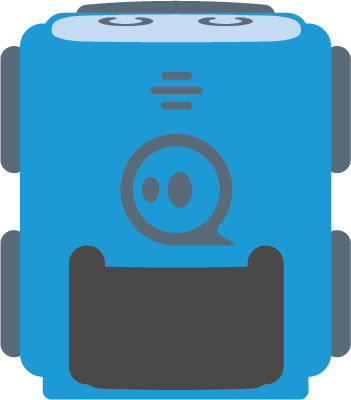 -9:(-3)
16:(-2)
3*(-2)
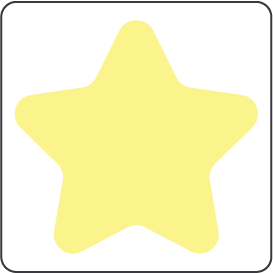 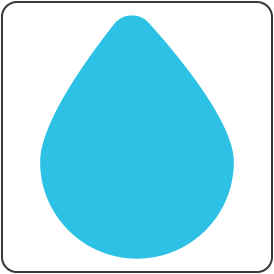 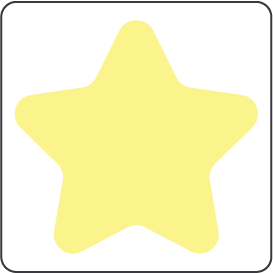 2*(-1)
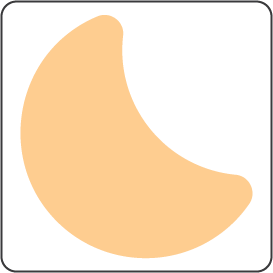 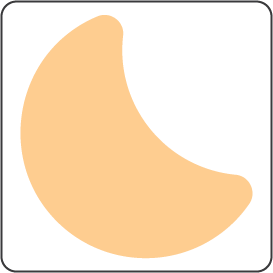 -6:2
-3*3
3*3
-2+(-3)
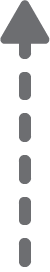 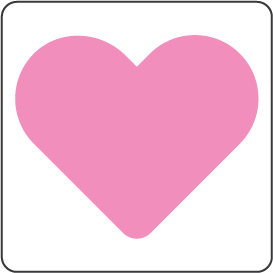 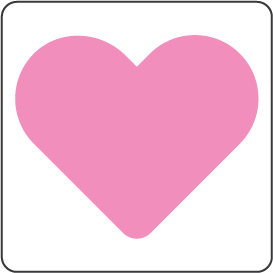 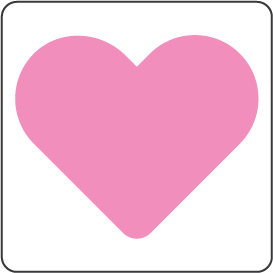 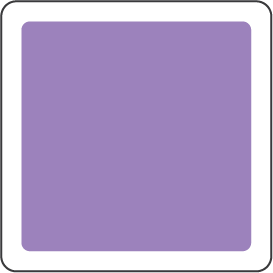 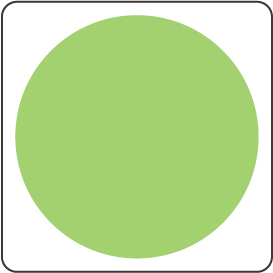 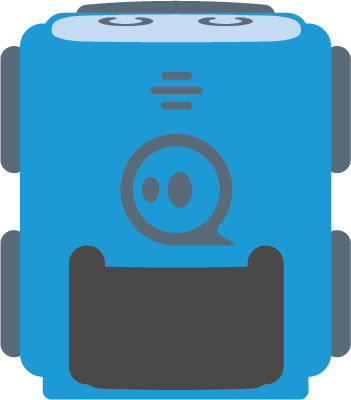 -4*(-3)
-16:4
[Speaker Notes: Printable 8 x 10 grid]
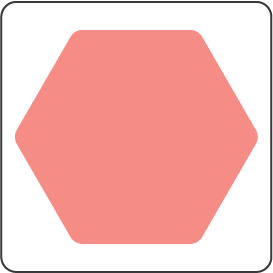 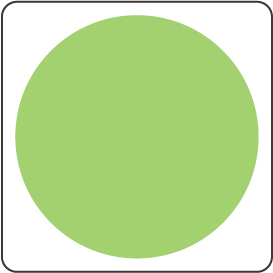 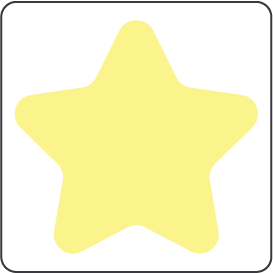 0+(-3)
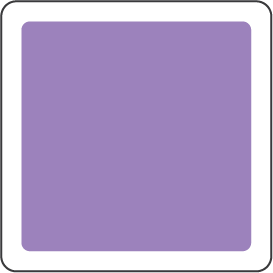 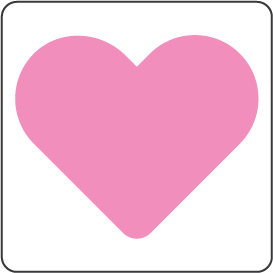 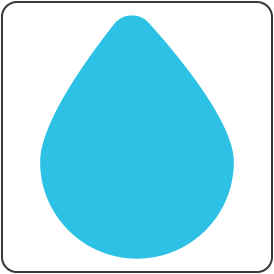 -3+(-1)
-2
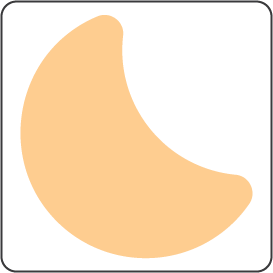 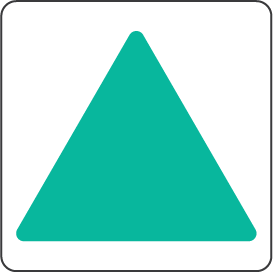 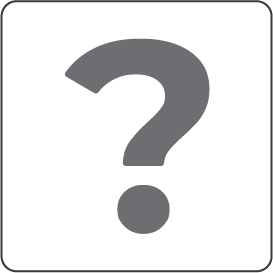 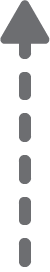 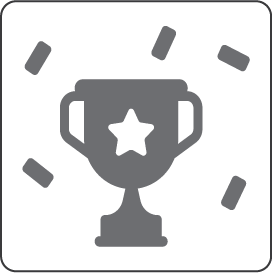 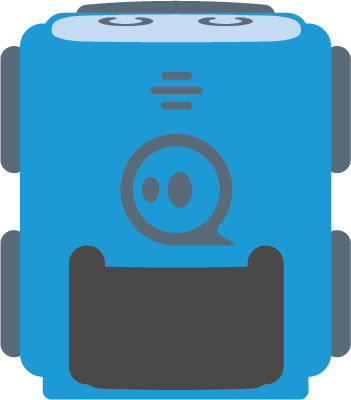 -4-(-3)
-2+(-3)
0-(-3)
Challenge:
Go through the equations so that the results are in ASCENDING order!
-7-(-1)
-5+(-5)
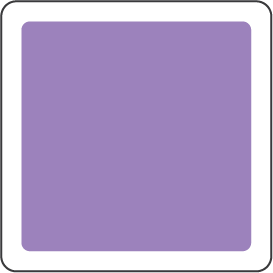 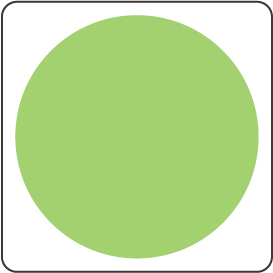 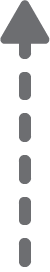 [Speaker Notes: Interactive Challenge Card
Display with your classroom projector
Drag and drop each color square to create a path for indi.]
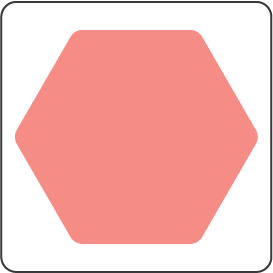 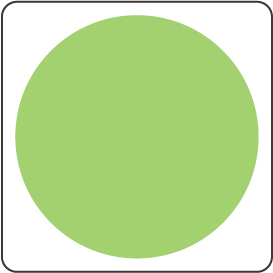 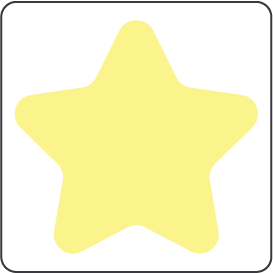 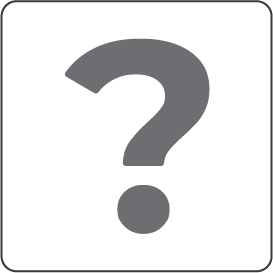 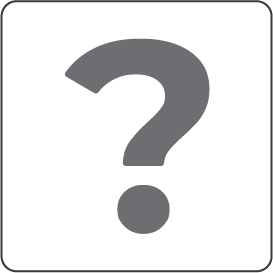 0+(-3)
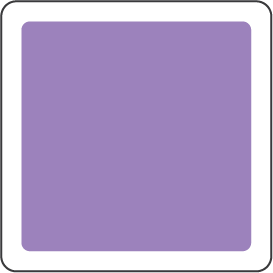 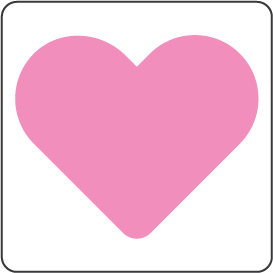 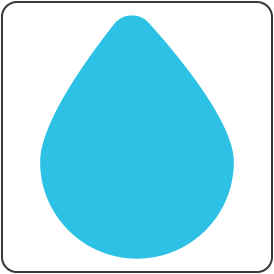 -3+(-1)
-2
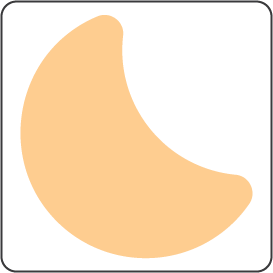 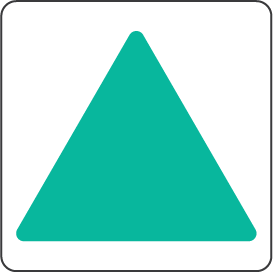 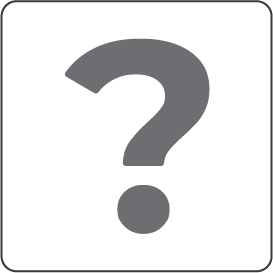 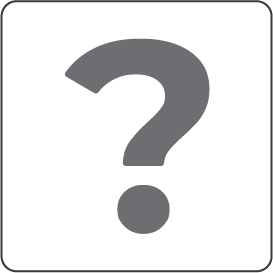 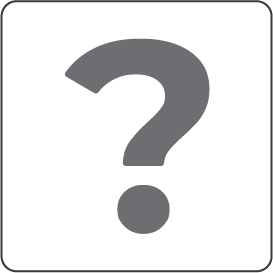 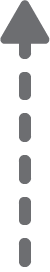 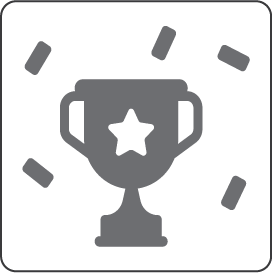 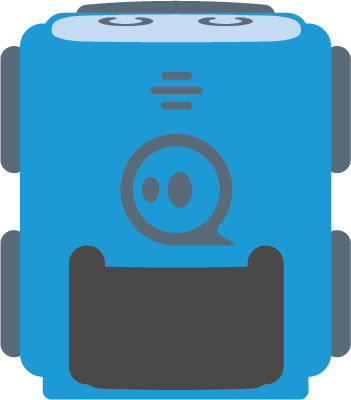 -4-(-3)
-2+(-3)
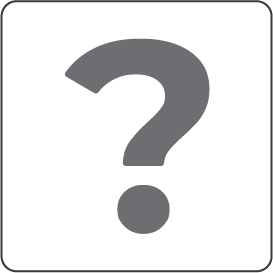 0-(-3)
Challenge:
Go through the equations so that the results are in ASCENDING order!
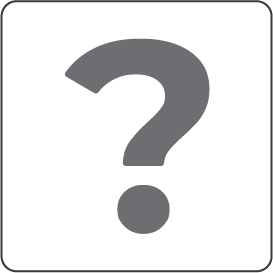 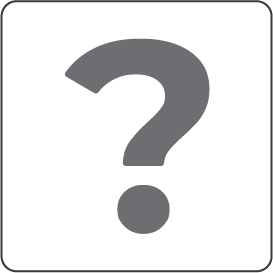 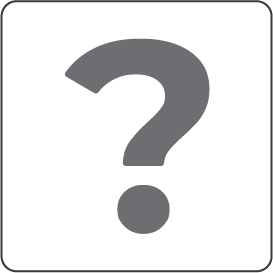 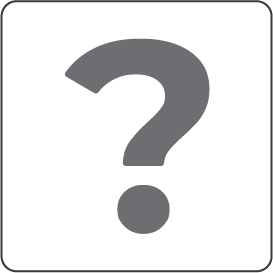 -7-(-1)
-5+(-5)
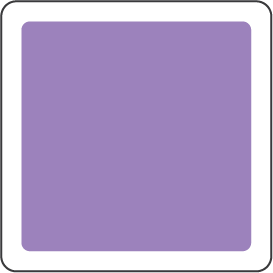 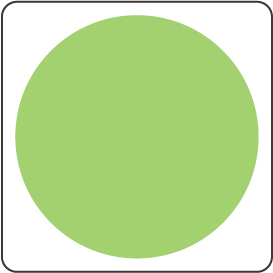 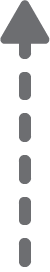 [Speaker Notes: Interactive Challenge Card
Display with your classroom projector
Drag and drop each color square to create a path for indi.]
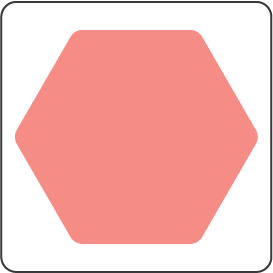 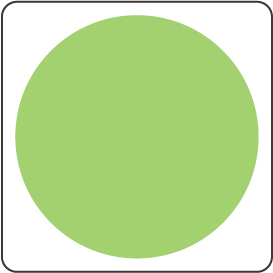 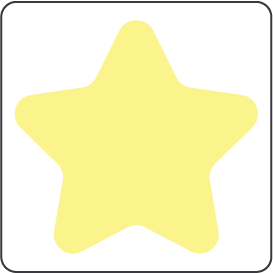 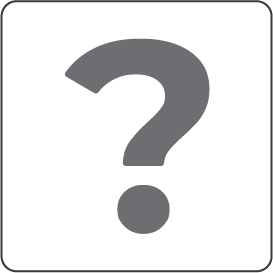 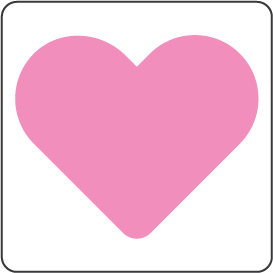 0+(-3)
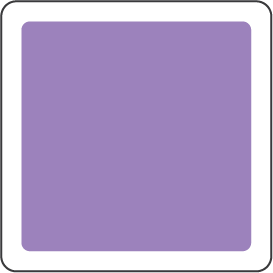 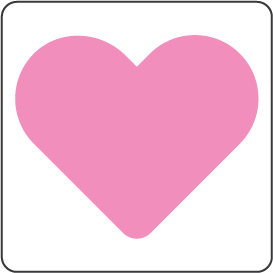 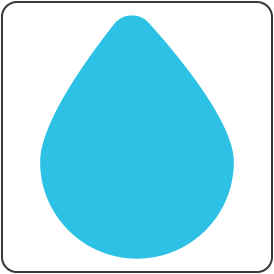 -3+(-1)
-2
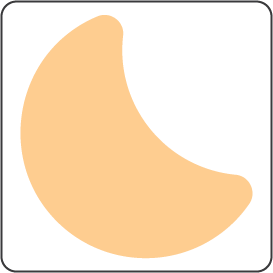 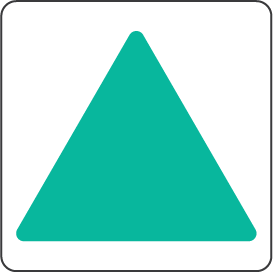 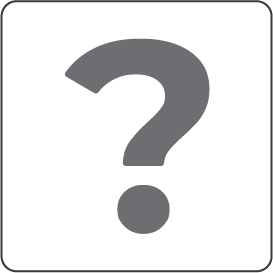 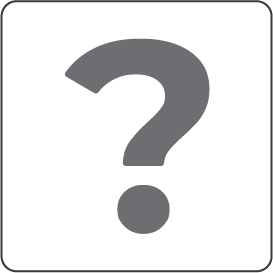 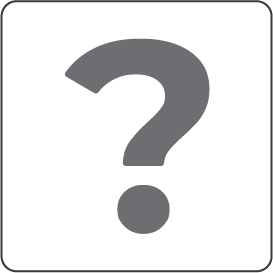 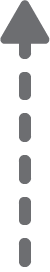 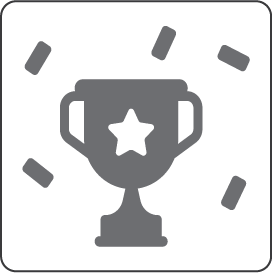 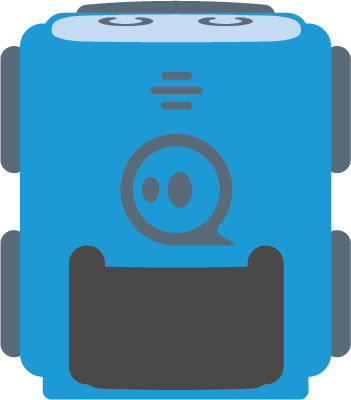 -4-(-3)
-2+(-3)
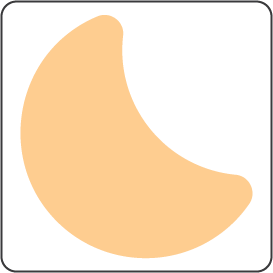 0-(-3)
Challenge:
Go through the equations so that the results are in ASCENDING order!
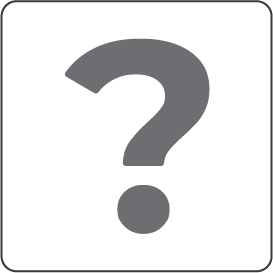 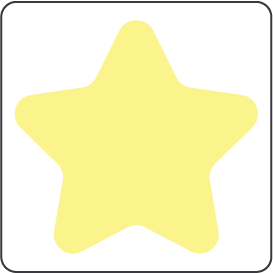 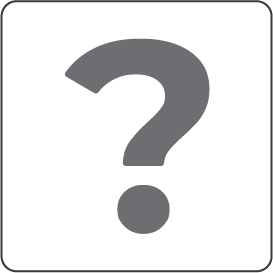 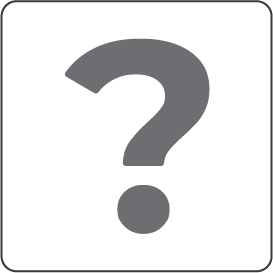 -7-(-1)
-5+(-5)
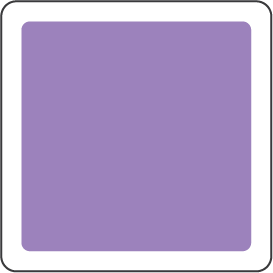 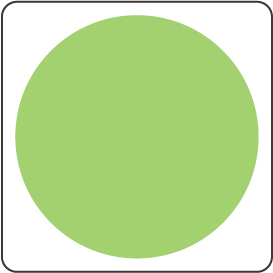 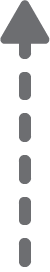 [Speaker Notes: Interactive Challenge Card
Display with your classroom projector
Drag and drop each color square to create a path for indi.]
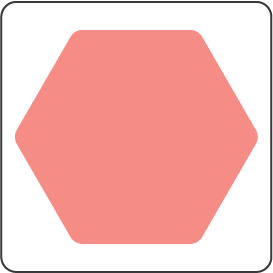 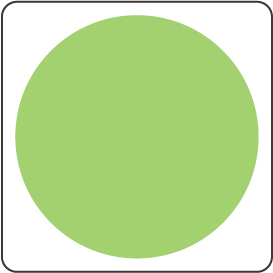 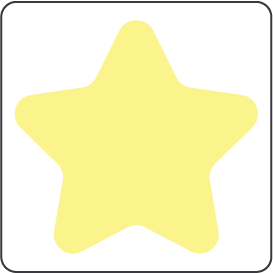 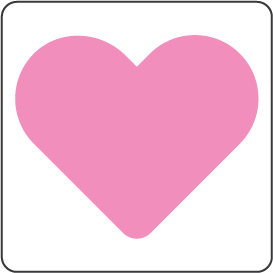 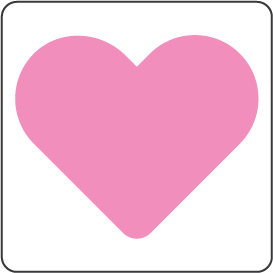 0+(-3)
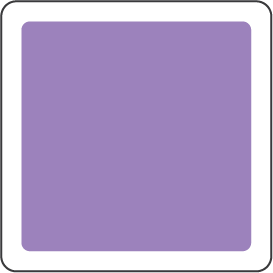 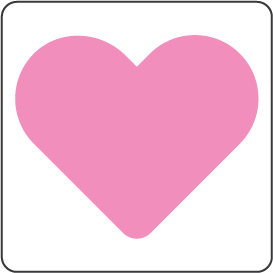 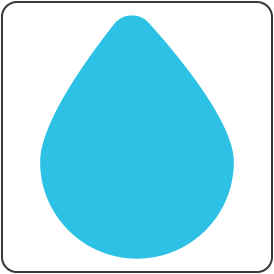 -3+(-1)
-2
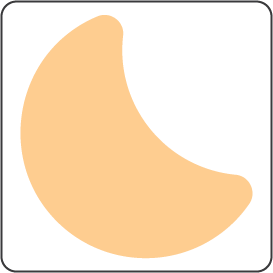 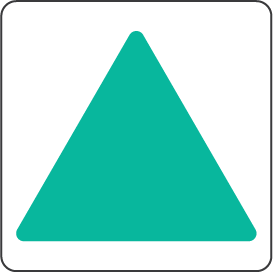 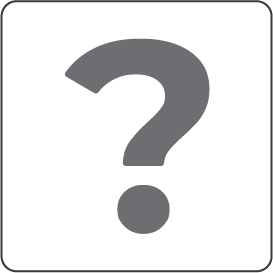 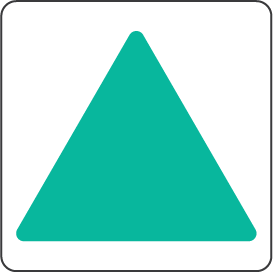 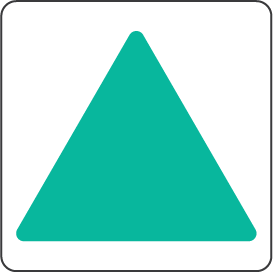 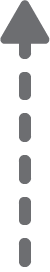 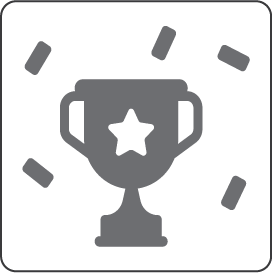 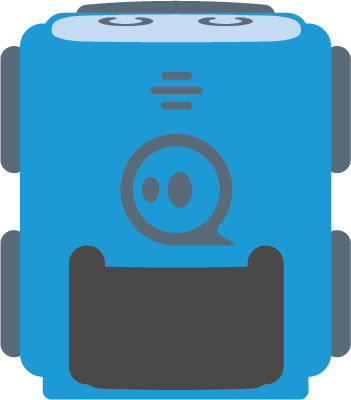 -4-(-3)
-2+(-3)
Solution
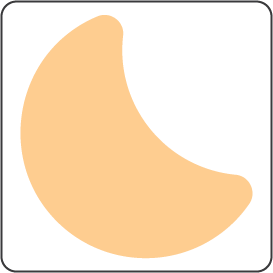 0-(-3)
Challenge:
Go through the equations so that the results are in ASCENDING order!
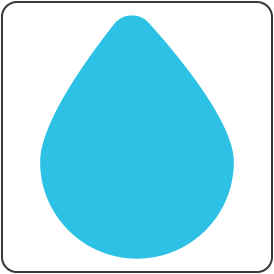 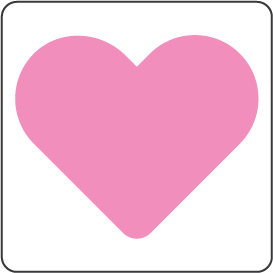 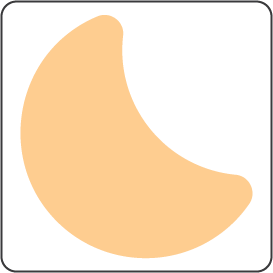 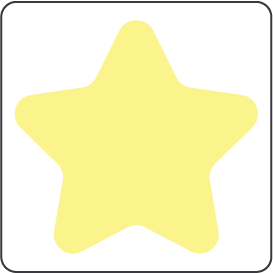 -7-(-1)
-5+(-5)
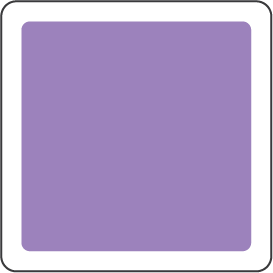 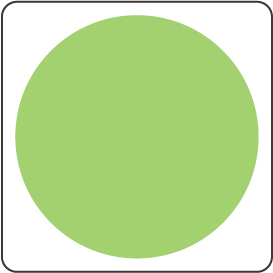 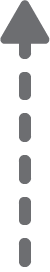 [Speaker Notes: Interactive Challenge Card
Display with your classroom projector
Drag and drop each color square to create a path for indi.]
Challenge:
Drive along the track so that the car touches all the numbers in the ASCENDING order!
-1/2
-2,4
-2
-1
-1/4
0
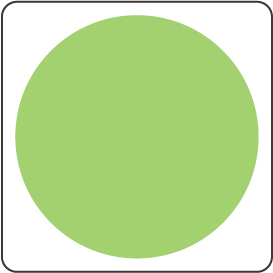 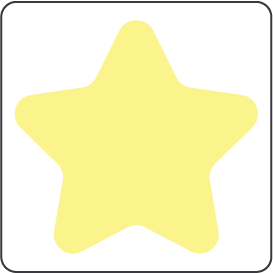 -10
-5/2
-1*(-3)
-3*3
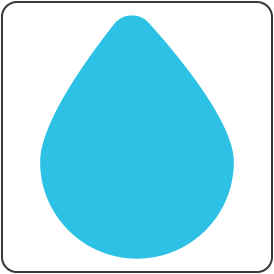 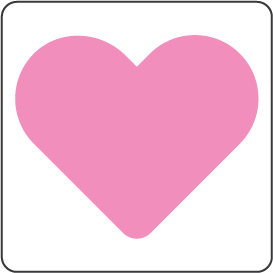 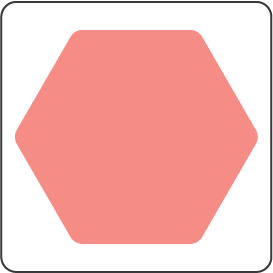 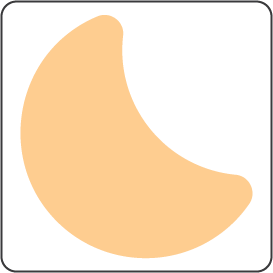 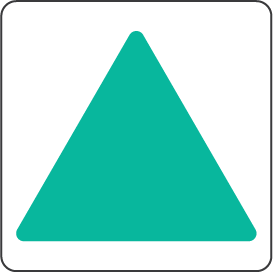 -10,1
-2,7
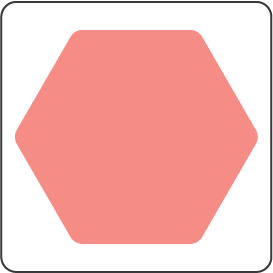 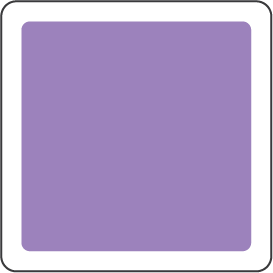 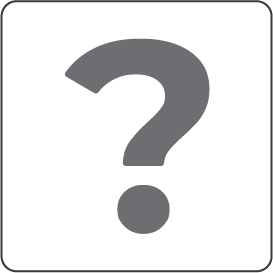 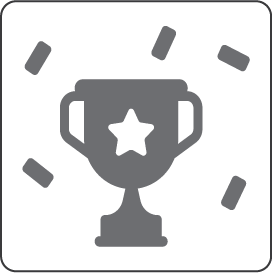 -10,5
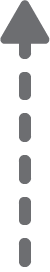 2*(-4)
-4
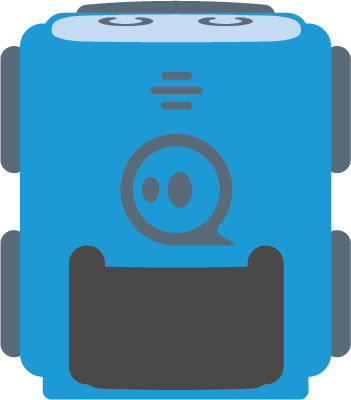 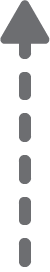 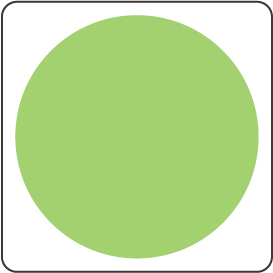 Challenge:
Drive along the track so that the car touches all the numbers in the ASCENDING order!
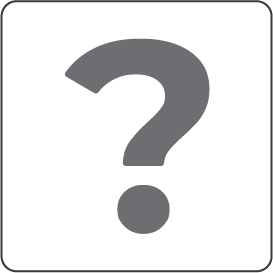 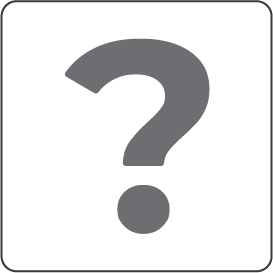 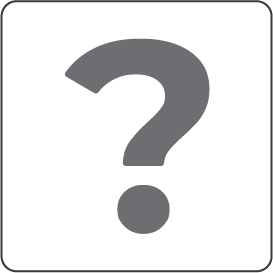 -1/2
-2,4
-2
-1
-1/4
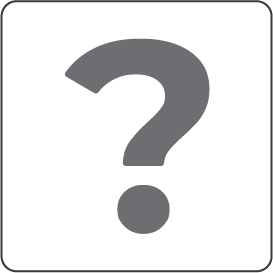 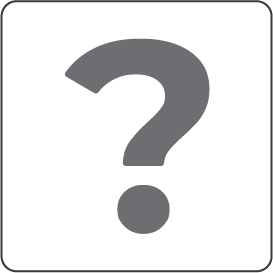 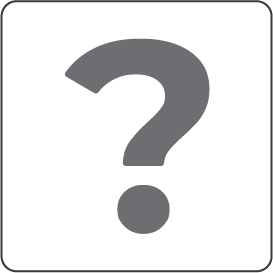 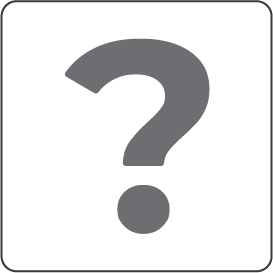 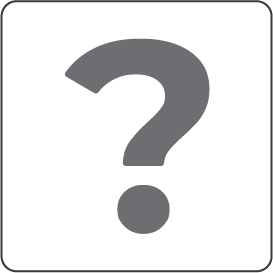 0
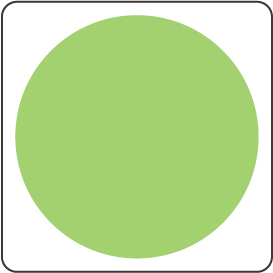 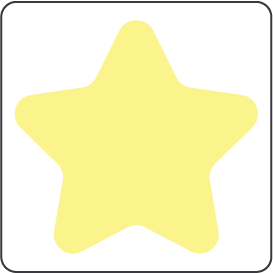 -10
-5/2
-1*(-3)
-3*3
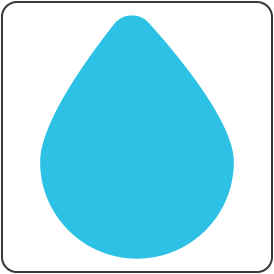 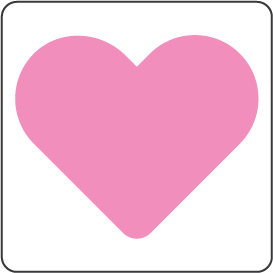 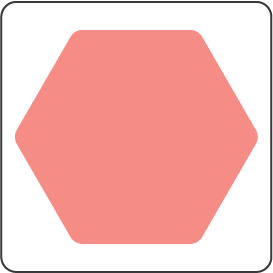 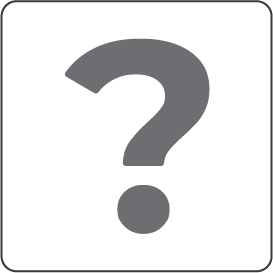 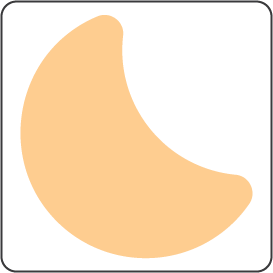 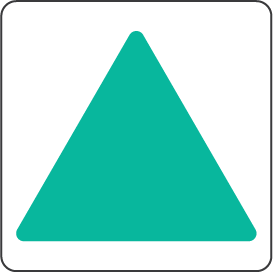 -10,1
-2,7
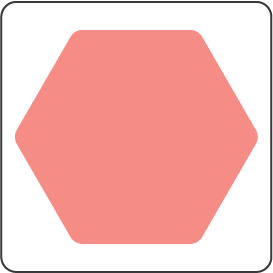 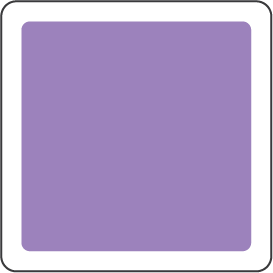 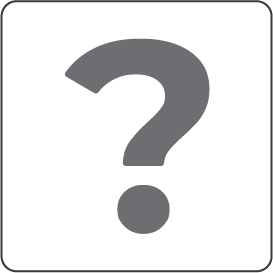 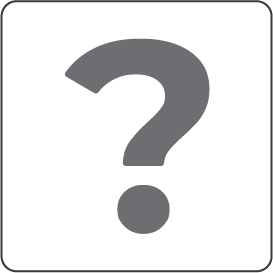 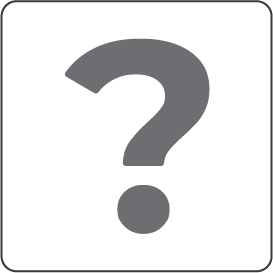 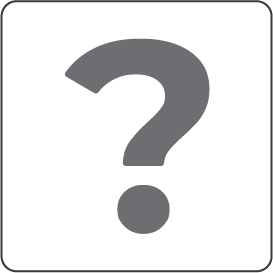 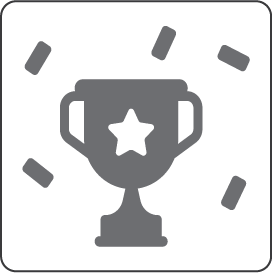 -10,5
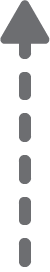 2*(-4)
-4
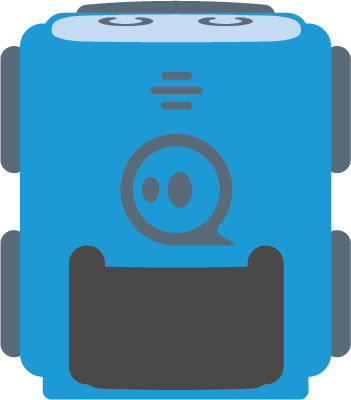 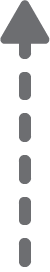 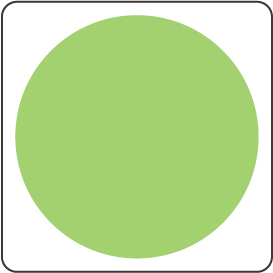 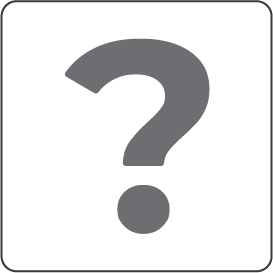 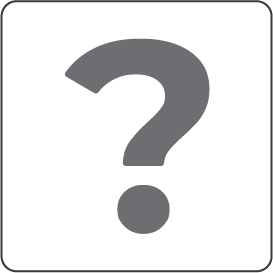 Challenge:
Drive along the track so that the car touches all the numbers in the ASCENDING order!
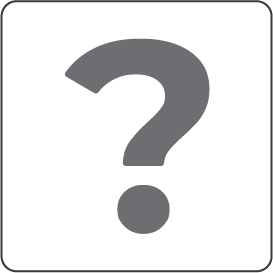 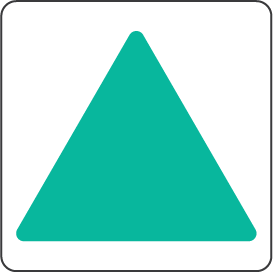 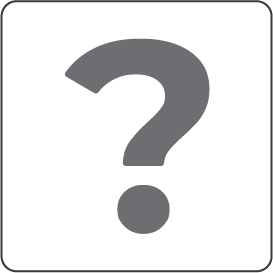 -1/2
-2,4
-2
-1
-1/4
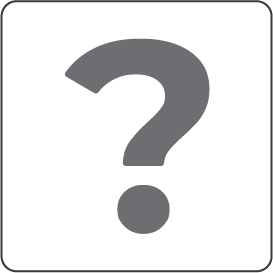 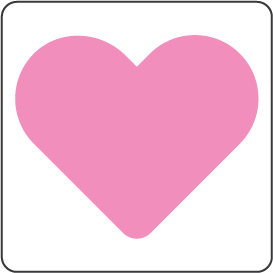 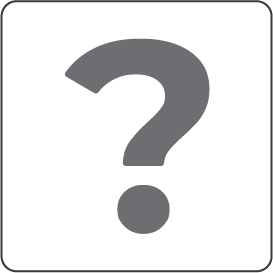 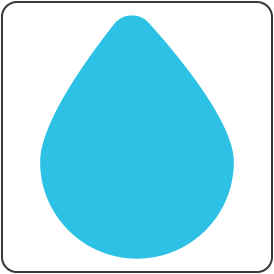 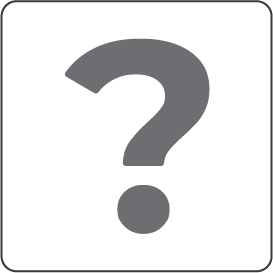 0
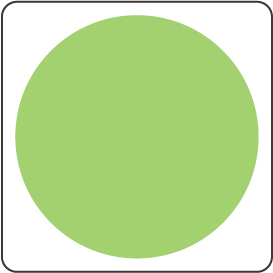 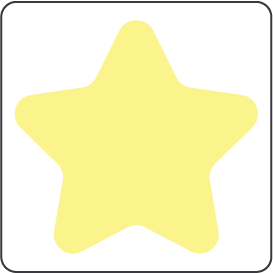 -10
-5/2
-1*(-3)
-3*3
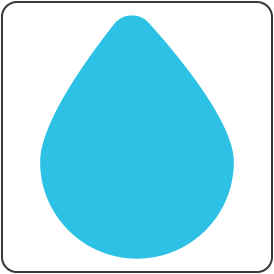 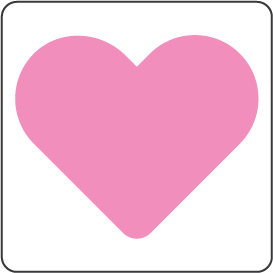 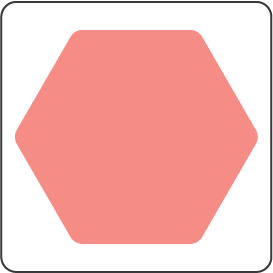 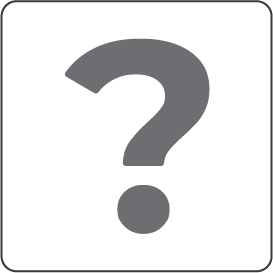 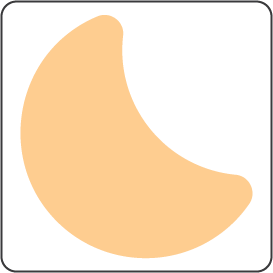 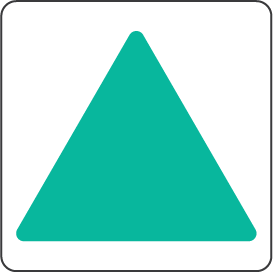 -10,1
-2,7
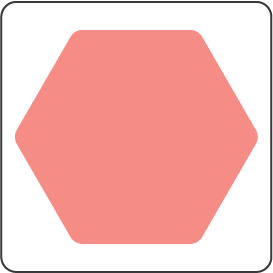 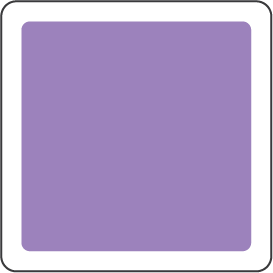 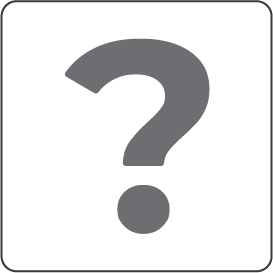 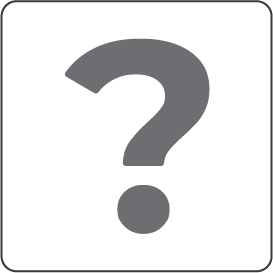 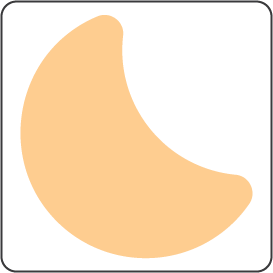 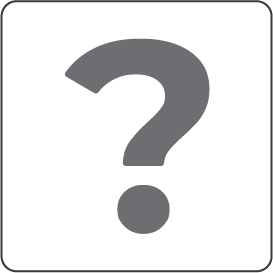 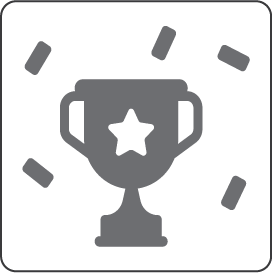 -10,5
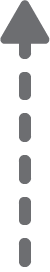 2*(-4)
-4
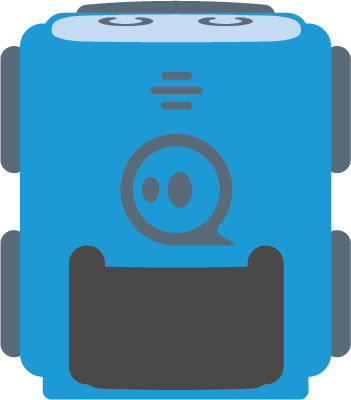 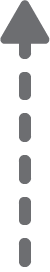 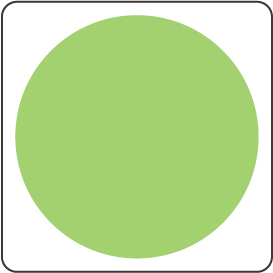 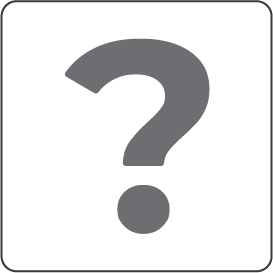 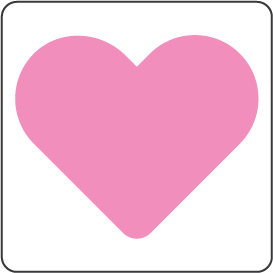 Challenge:
Drive along the track so that the car touches all the numbers in the ASCENDING order!
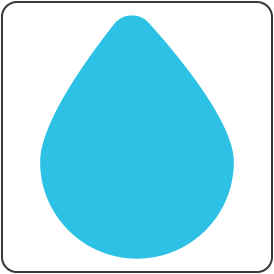 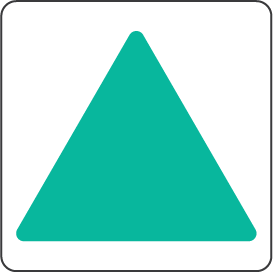 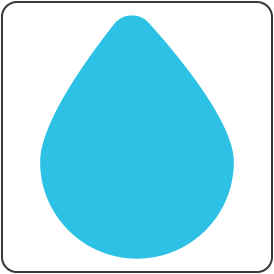 -1/2
Solution
-2,4
-2
-1
-1/4
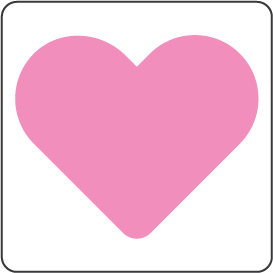 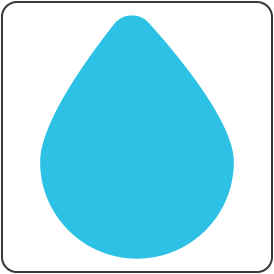 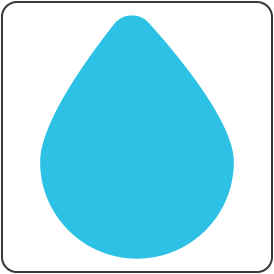 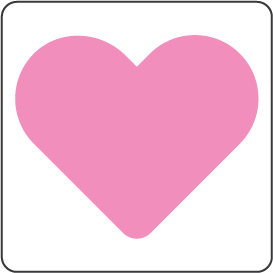 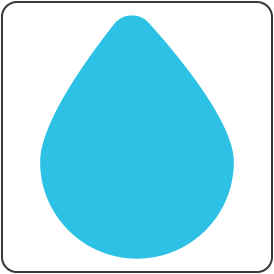 0
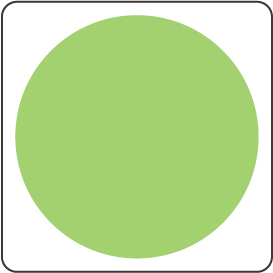 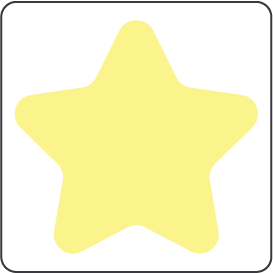 -10
-5/2
-1*(-3)
-3*3
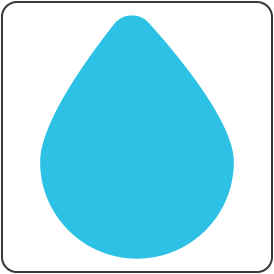 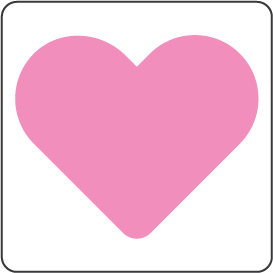 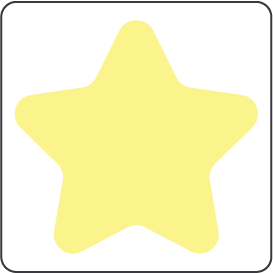 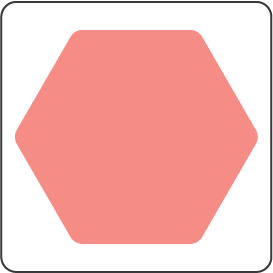 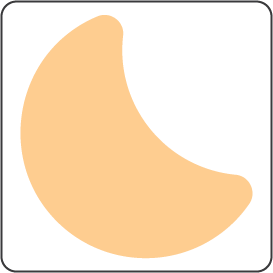 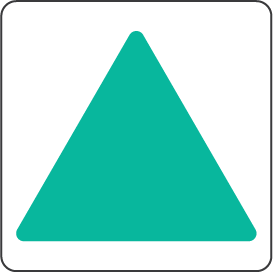 -10,1
-2,7
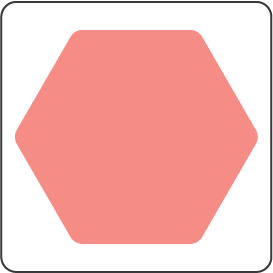 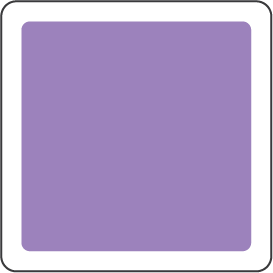 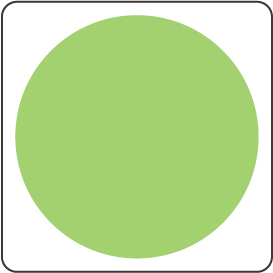 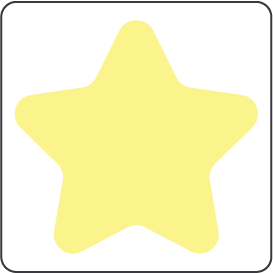 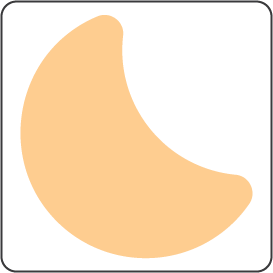 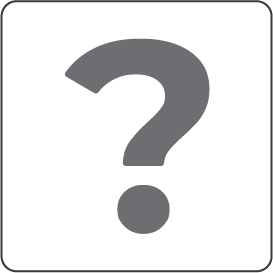 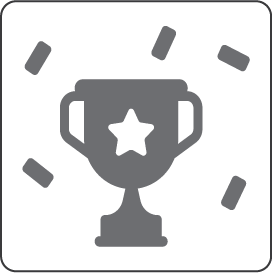 -10,5
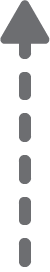 2*(-4)
-4
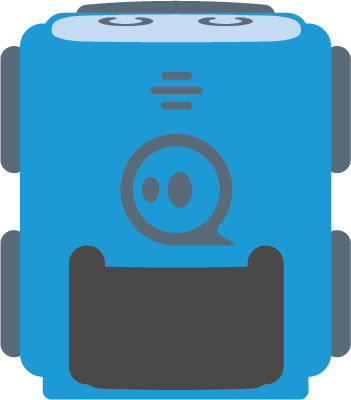 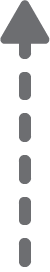 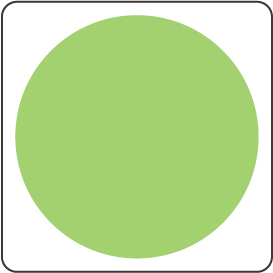 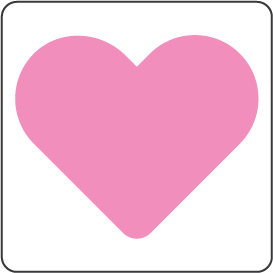 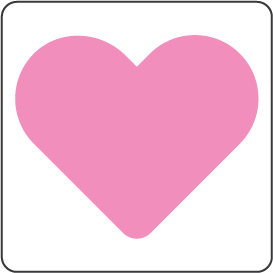